Call to action to employers: Re-imagine refugees as employees and colleagues
Assoc. Prof. Betina Szkudlarek, University of Sydney Business School
Author of “Engaging business in refugee employment: The employers’ perspective” (Nov 2019)

AND
Selena Choo, Founder, Humans Like Us
Author of “Australian Employers’ Guide to Hiring Refugees” (Feb 2019)
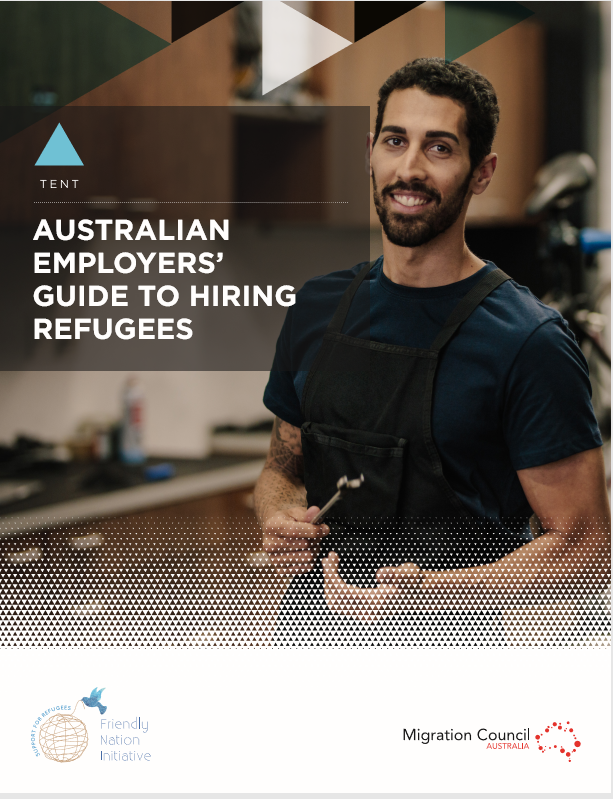 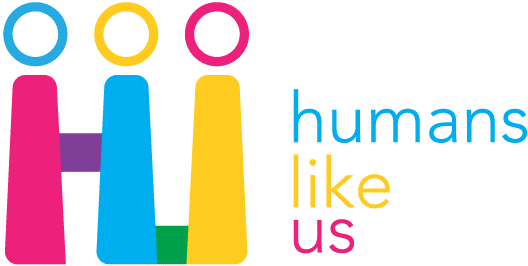 Motivation
Low employment outcomes
Ongoing consultations with numerous stakeholders including CPD, SCOA and MCA among others
Ongoing consultations with DJSB and DSS 
Ongoing research on the role of support organizations 
Lack of employers’ perspective
Overview of data
60 survey responses to digital survey (118 total partially completed responses)

Survey responses cover broad range of employers

Respondents from organisations operating in all states and territories
29% in Human Resources, 27% at CEO/Director level, 27% in other mgmt roles
Manufacturing, Construction, Professional, Sci. & Tech. Services, Health Care
29 in-depth interviews with a broad range of companies and employment roles

15 interviews with heads of diversity/sustainability and 5 employer case studies involving at least 3 interviews each

Organisations predominantly based in NSW and VIC
Construction, Hospitality, Retail, Financial services, Government, Farming, Manufacturing
Overview Statistics
Survey included both companies that had and had not hired refugees (59% vs 41%) and those who had and had not actively sought to hire (57% vs 61%)
Has your company actively sought to employ refugees?
Distribution of companies by experience hiring 
refugees and/or seeking to hire refugees
Has your company employed one or more refugees in Australia in the last 5 years?
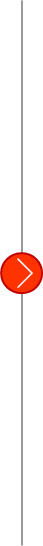 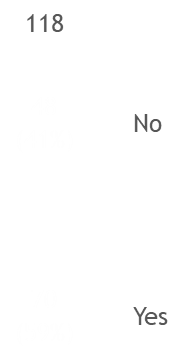 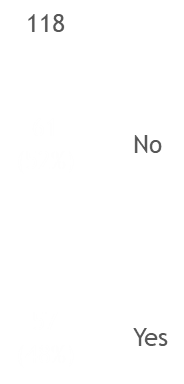 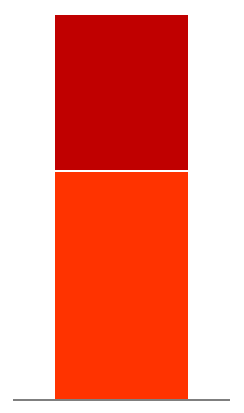 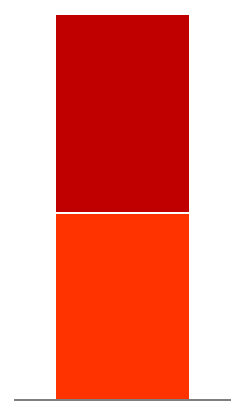 55companies
15 companies
Has employed one or more refugees in past 5 years
46companies
2companies
Has not employed one or more refugees in past 5 years
Has not actively sought to hire refugees
Has actively sought to hire refugees
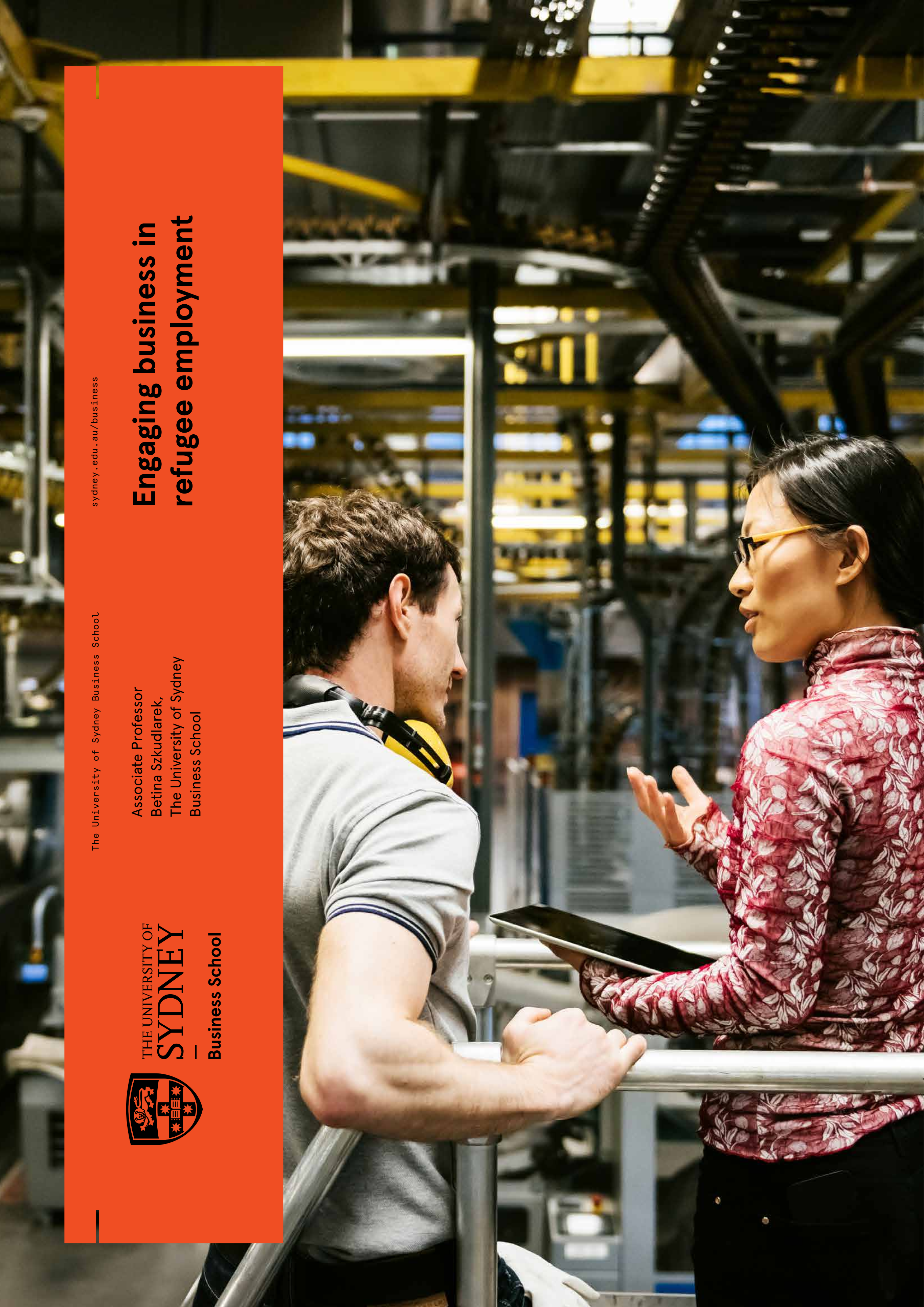 Findings
Motivators for hiring refugees
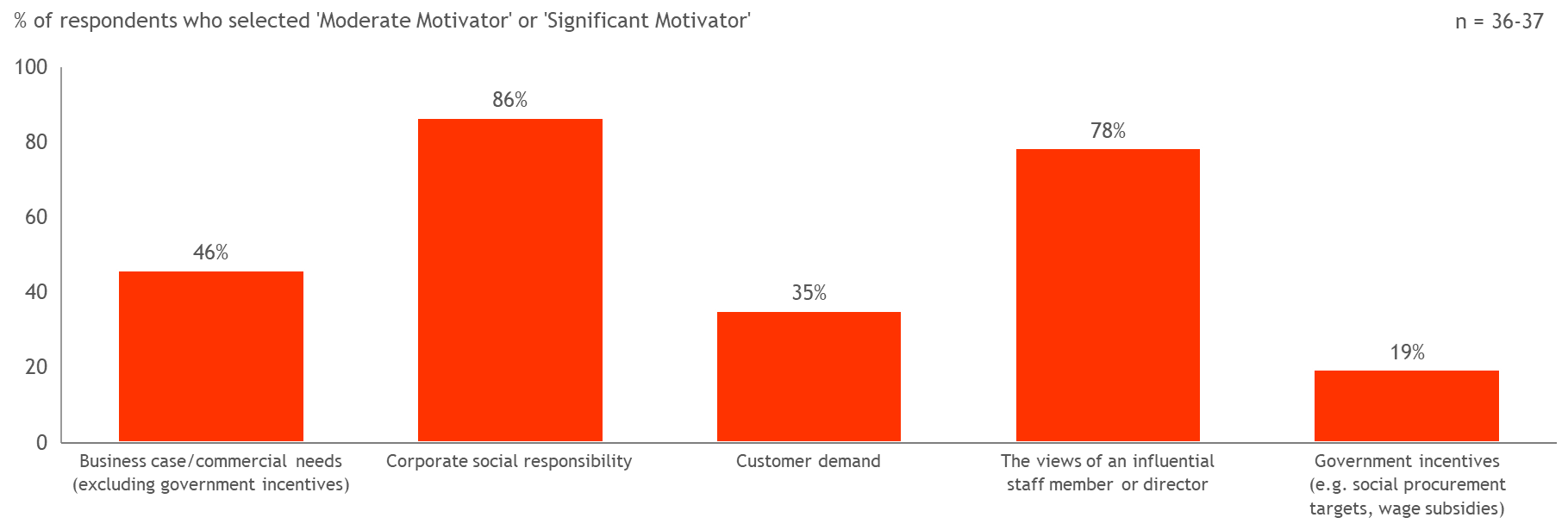 [Speaker Notes: Why do companies hire? What is the initial trigger?]
Quotes
"It is personally rewarding and motivating to staff to know that they are making a difference in someone’s life by hiring a refugee."
“We hire refugees because we get very motivated staff that really try their best to be successful in their roles.”
“I don't think that the general Australian population realizes how many extremely qualified people are coming in.”
Circumstances prompting engagement
Outreach efforts from service providers 
Political backing
Self-imposed targets

Over time
Leadership commitment and staff buy-in
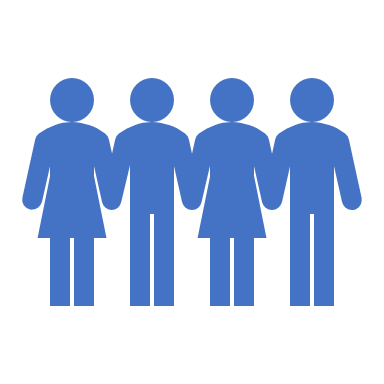 92% of those who seek to employ refugees are likely or highly likely to recommend to others; productivity levels are mostly about the same or better
Greatest obstacles
English language proficiency 
Cultural differences 
Lack of Australian work experience
Additional time and resources to bring refugees up to speed
Difficulty finding refugees 
Internal opposition
Unrealistic expectations from the team
Accusation of discriminatory recruitment practices
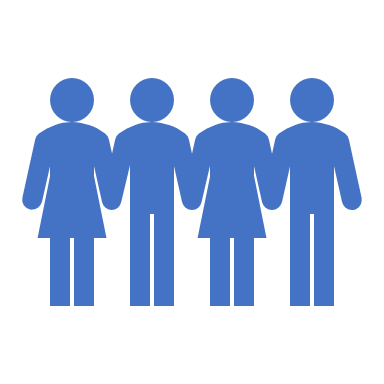 Benefits of hiring refugees
The perceived benefits of hiring refugees outweigh the challenges

Many employers described refugees as hardworking, committed and eager to learn
Over 90% of respondents are likely or highly likely to recommend refugee employees to others
Productivity levels are mostly the same or higher in comparison to those of local workforce
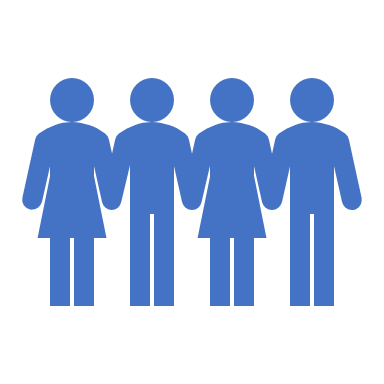 Reasons for not hiring refugees
Common reasons for not hiring are the idea not coming up, not seeking to hire from particular backgrounds & not knowing how to access or recruit refugees
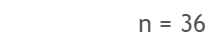 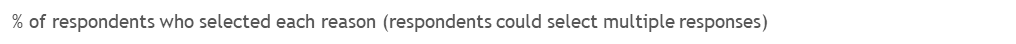 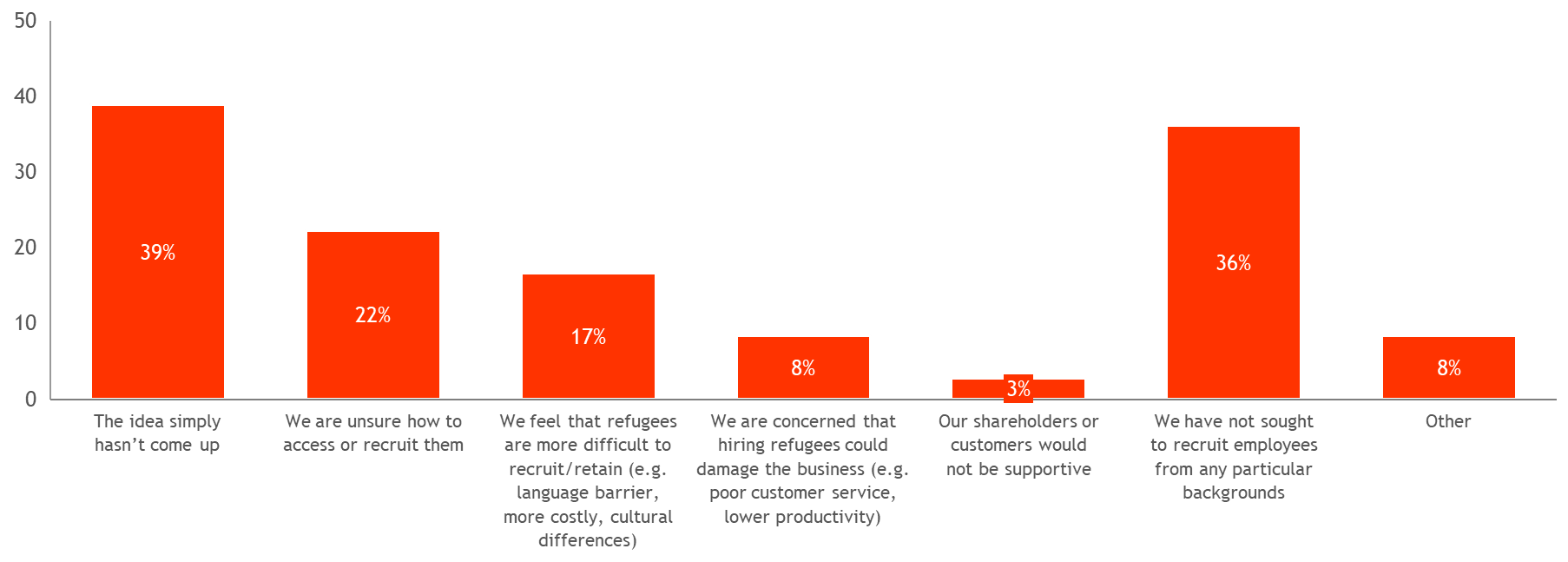 Companies that have not hired refugees rate almost all challenges to be significantly more difficult than companies that have hired refugees
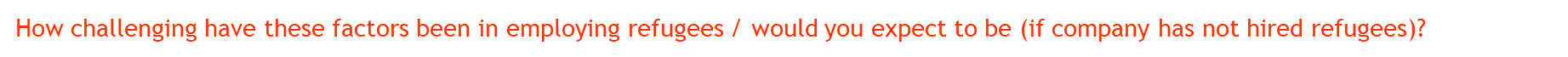 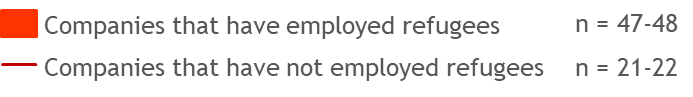 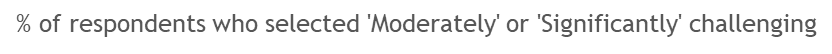 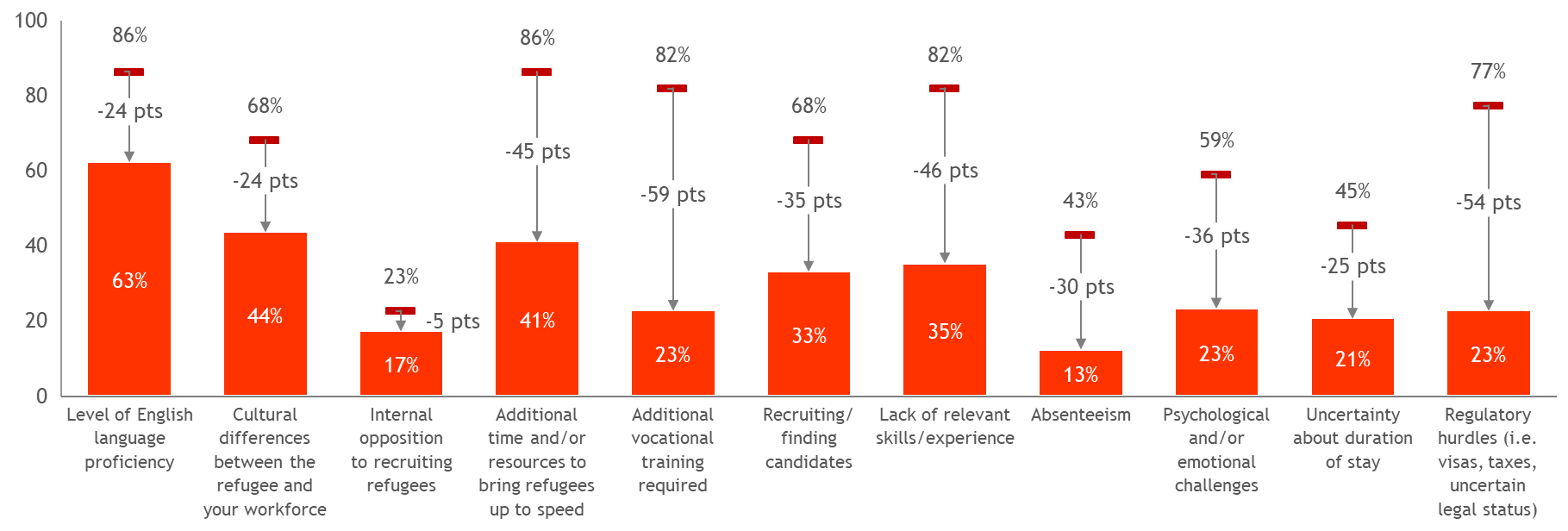 First experiences can be very powerful

Successful hiring and retention requires a long-term, holistic approach, the support of influential staff members and the engagement of peers and supervisors

The perceptions of refugee workforce integration differed within organisations. HR staff and senior management were often disconnected from the reality of daily interactions and workplace integration challenges faced by refugees or possible hidden costs

The role of an inclusive workplace
Refugee workforce integration
The role of service providers
Specialist service providers played a significant and positive role

Many employers used a full suite of service provider offerings (e.g. search, culture training, resume and interview preparation, etc)

Poor quality candidate referrals were the main reason that employer collaborations with service providers were discontinued.
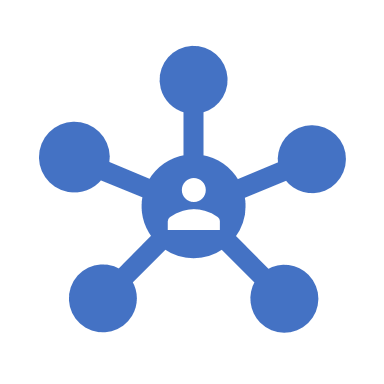 Knowledge bridge to fill an information gap
This Photo by Unknown Author is licensed under CC BY-NC
Empowering everyone to contribute
PURPOSE
Contribute to social cohesion by building the capacity of employers and consumers to support refugees in their working life.
What we do
Refugee employment services directory
National refugee business directory
Success through building and sharing collective experience
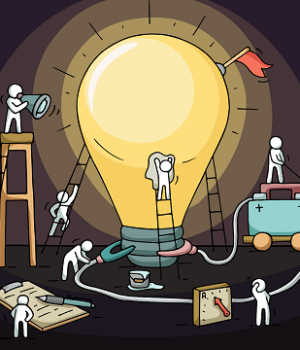 “Our greatest achievements have come about by talking, and its greatest failures by not talking…All we need to do is make sure we keep talking.”

				Stephen Hawking
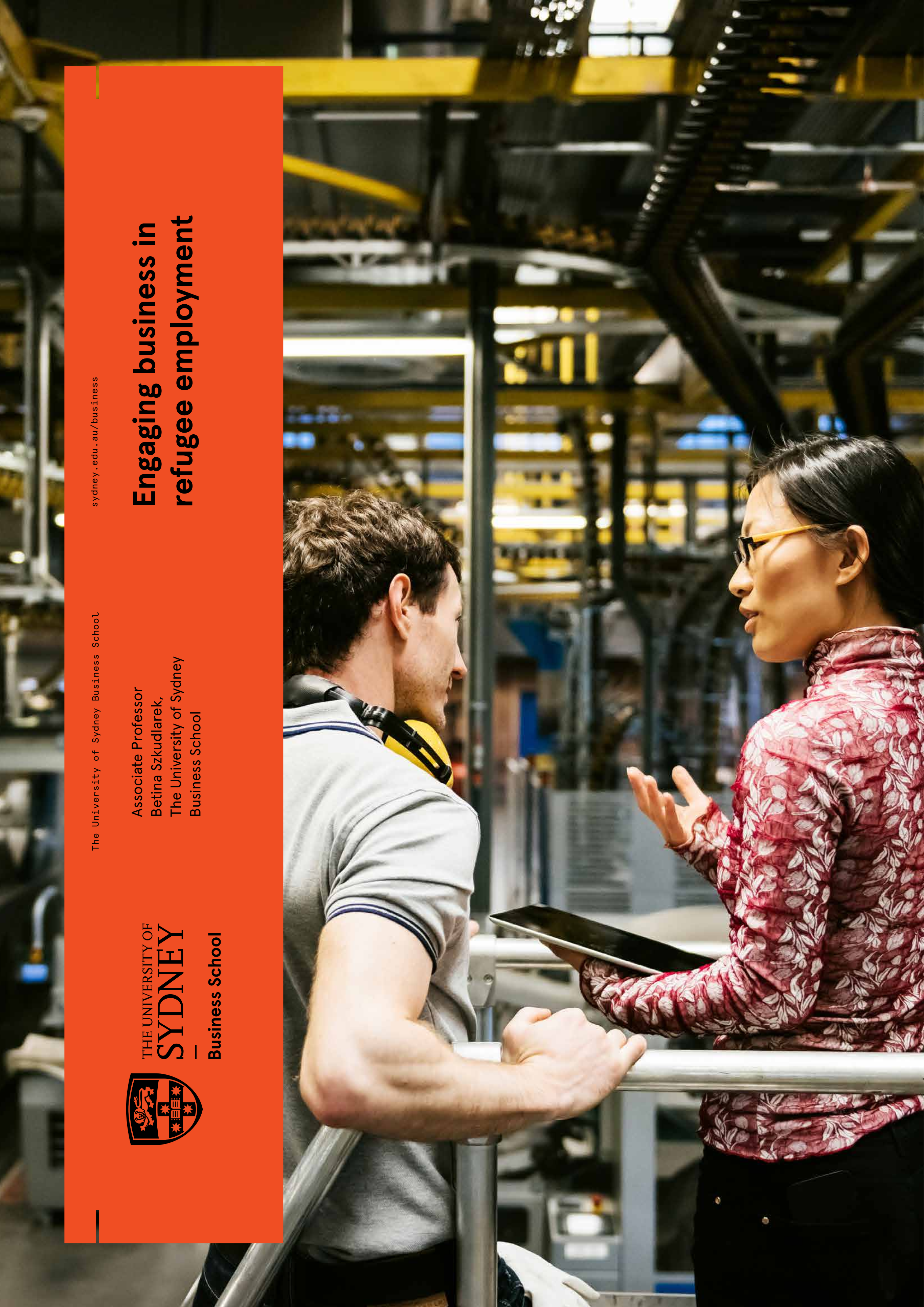 Thank youSelena Choowww.humanslikeus.orgselenachoo@outlook.comDr Betina Szkudlarekbetina.szkudlarek@sydney.edu.au
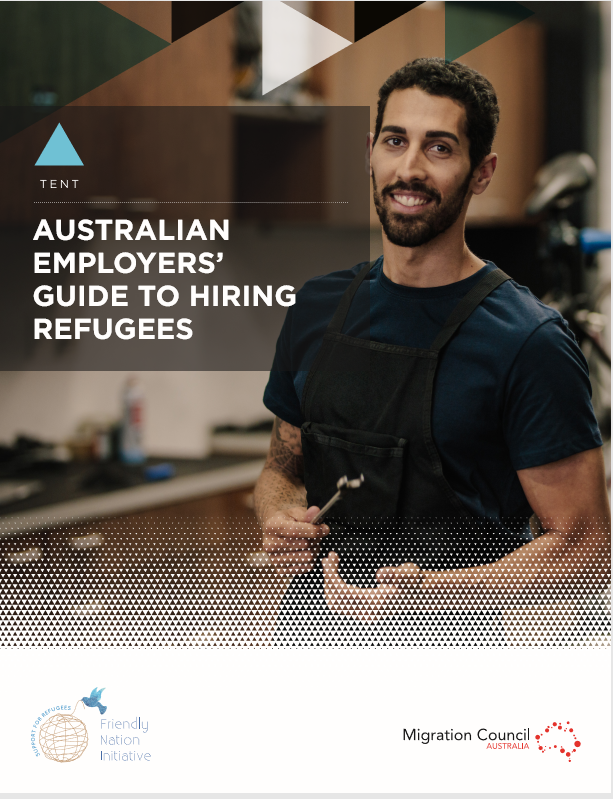 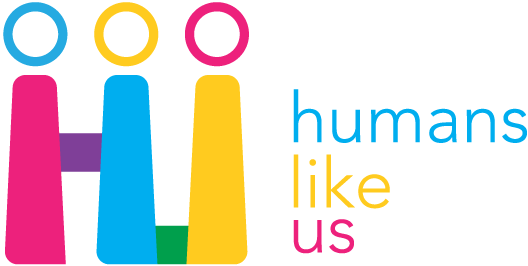